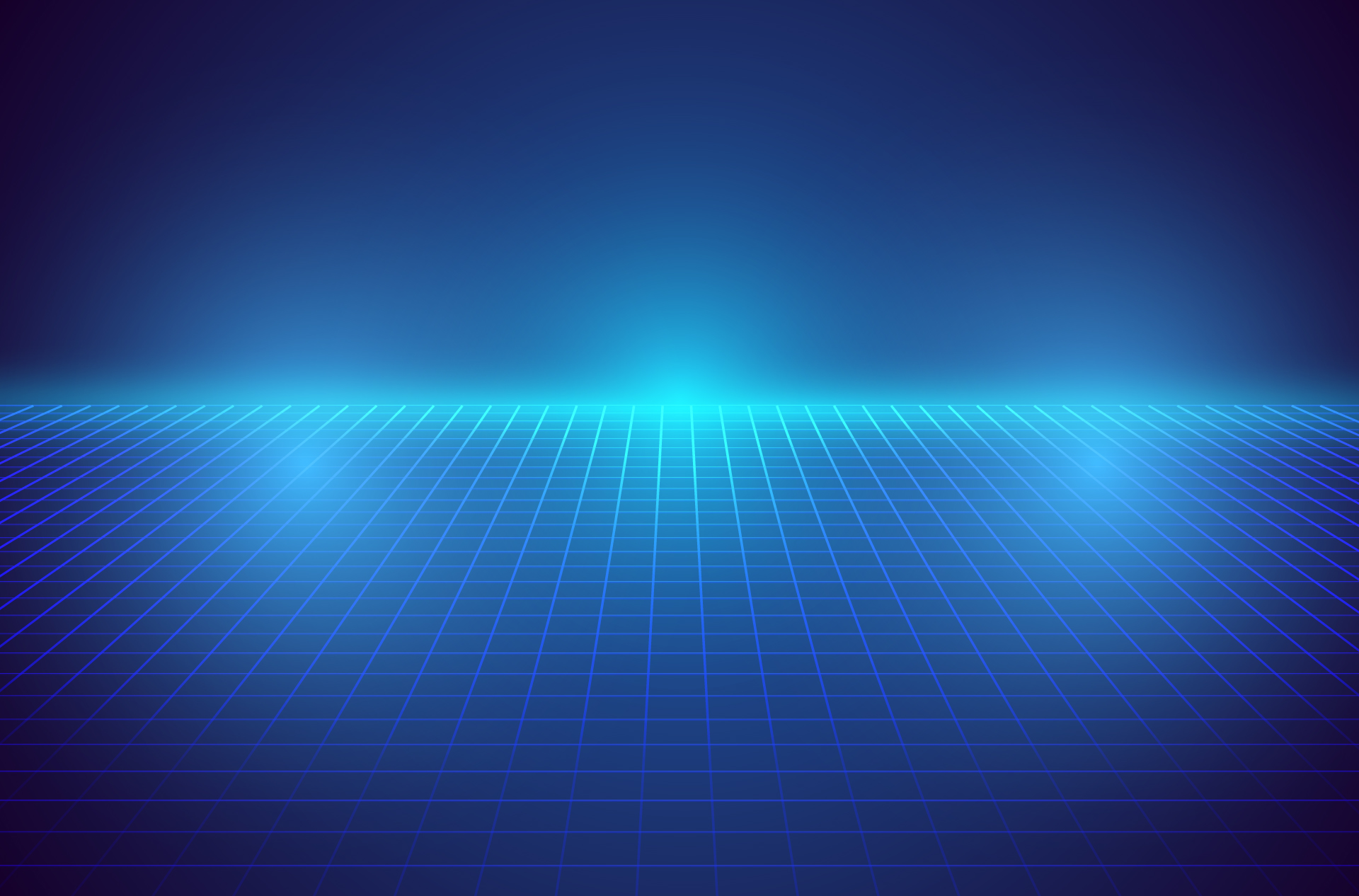 AI STRATEGY
Based on findings and recommendations Deloitte, McKinsey, PwC, BCG, and Bain, these frameworks and tools can be used to facilitate automation strategies for workforces and explore AI-driven innovations for core business offerings.
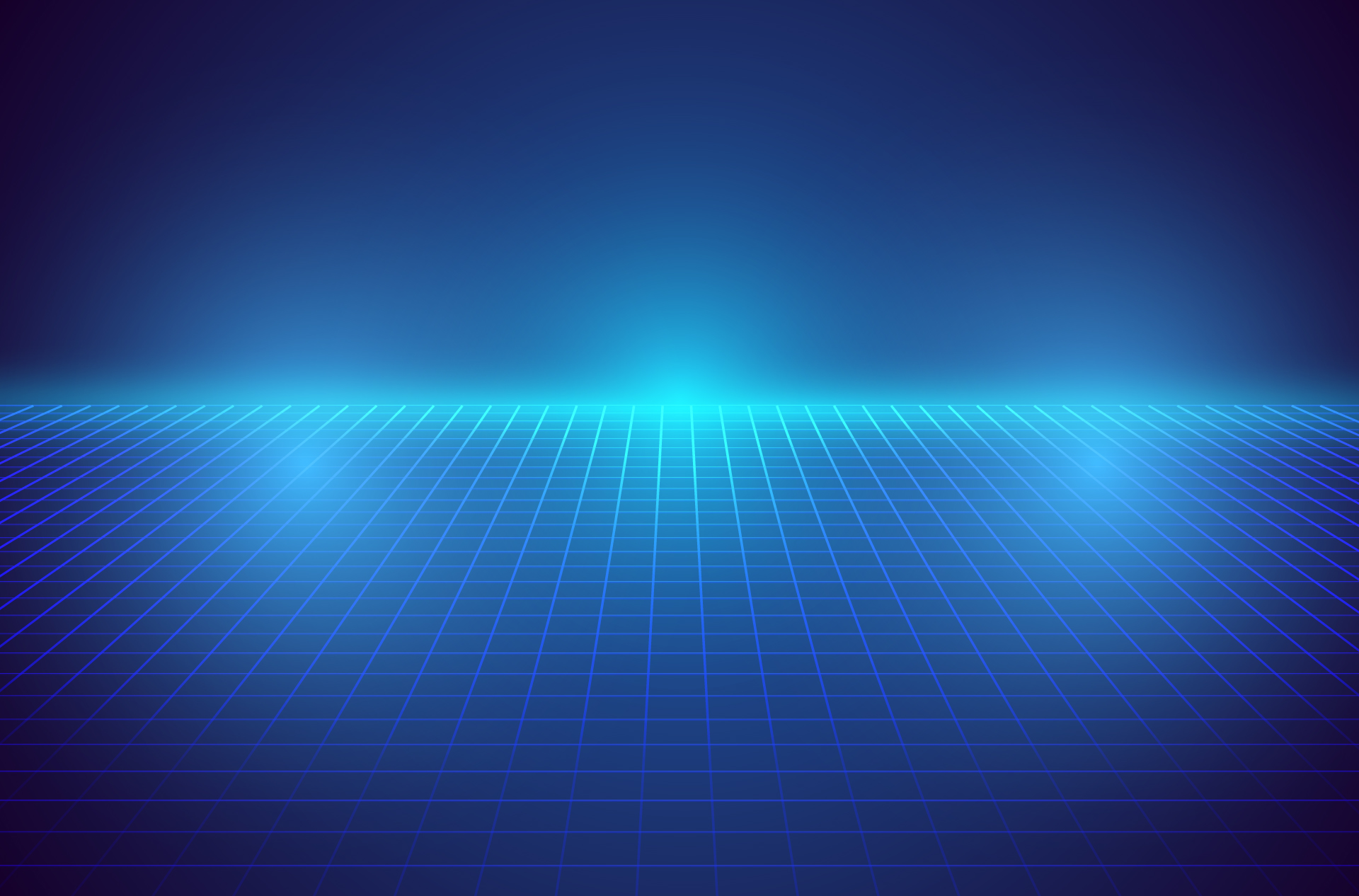 SHIFT IN SKILLS DEMAND
Physical & Manual Skills
Basic Cognitive Skills
Higher Cognitive Skills
Social & Emotional Skills
Technological Skills
203
120
119
115
2016
73
174
97
140
148
113
2030
-14
-15
Changes in Hours Spent by 2030, %
+8
+24
+55
CORPORATE USE CASES
None
High
Business Value
Feasibility
Low
Very High
Medium
Reporting/ Forecasting Accuracy
Income/Cash Improvement
Audit/ Compliance
Technical Feasibility
Data Feasibility
Organizational Feasibility
Efficiency
Demand/Revenue Forecasting
Anomaly & Error Detection
Decision Support
POC Revenue Forecasting
Cash Collection
CORPORATE USE CASES
USE CASES BY JOB FUNCTION
Number of Use Cases
Reinforcement Learning
General Adversarial networks
Tree-based Ensemble learning
Feed forward networks
Recruitment neural networks
Conventional neural networks
Dimensionality Reduction
Classifiers
Clustering
Monte Carlo
Markov Processes
Regression Analysis
Statistical Inference
Other Optimization
Low
High
Finance and IT
Human Resources
Marketing and sales
Other Operations
Product Development
Risk
Service Operations
Strategy & Corporate Finance
Supply-chain-management and manufacturing
FOCUS OF REPORT
TRADITIONAL ANALYTICS TECHNIQUES
AI VALUE POTENTIAL
3.3-6.0
1.4-2.6
VALUE POTENTIAL
3.6-5.6
By all analytics (darker color)
$9.5 trillion – 15.4 trillion
1.2-2.0
By all analytics (darker color)
$9.5 trillion – 15.4 trillion
0.5-0.9
0.9-1.3
0.2
0.6
0.2-0.4
0.2
0.3
0.3
0.2
0.2
0.1
0.1
0.1
0.1
Marketing & Sales
Supply-Chain Management & Manufacturing
Risk
Service Operations
Product Development
Strategy & Corporate Finance
Finance & IT
HR
Other operations
AUTOMATION TECHNICAL POTENTIAL
3%
8%
12%
21%
14%
10%
31%
Managing Others
Applying Expertise
Stakeholder Interactions
Unpredictable Physical Work
Data Collection
Data Processing
Predictable Physical Work
Department A
Department B
Department C
LESS AUTOMATABLE ACTIVITIES
MORE AUTOMATABLE ACTIVITIES
0
50
100
Technical Feasibility: % of time spent on activities that can be automated by adapting currently demonstrated technology
UPSKILLING OPPORTUNITIES
Current Role
Potential Future Roles
1. Laboratory Technician
Machine Operator
58%
Match
Labor Supply
Job Demand
Automation Potential = 71%
Labor Supply
Job Demand
Identification of potential roles to upskill into
2. Medical Technician
Automation Potential = 71%
53%
Match
Labor Supply
Job Demand
Transferrable Skills
Automation Potential = 71%
Time Management
Verbal Communication
Equipment Maintenance
Documentation
Safety
Adaptability
Commitment
Responsibility
Teamwork
Communication
Cleaning
3. Solar Installer
40%
Match
Labor Supply
Job Demand
Automation Potential = 71%
SKILLSET MIX
Data-Science Workflow
Business Understanding
Data Understanding
Data Preparation
Modelling
Evaluation
Deployment
Effort Today
Heavily Affected By AutoML
Effort Tomorrow
Data-Science Expertise
Business Domain Knowledge
IMPACT ON WORKFORCE
TECHNICAL AUTOMATION POTENTIAL
6/10
Of current work activities are technically automatable by adapting currently demonstrated technologies
Current occupations have more than 30% of activities that are technically automatable
~50%
0%
0%
15%
3%
30%
14%
Work potentially displaced by adoption of automation, by adoption scenario.
% of workers (FTEs’)
IMPACT OF ADOPTION
BY 2030
Slowest
(<10 Million)
Slowest
(10 Million)
Midpoint
(400 Million)
Midpoint
(75 Million)
Fastest
(800 Million)
Fastest
(375 Million)
Workforce that could need to change occupational category, by adoption scenario.
% of workers (FTEs’)
High Investment
Tasks Speed up by 200%
Person-hour per year for task
1.2B
$41.1B
7
5
INVESTMENTS
& SAVINGS
POTENTIAL SAVINGS
HOURS FREED
3
2
96.7M
$3.3B
Year 1
Year 2
Low Investment
Tasks Speed up by 20%
28-32%
Reduction in research
& design costs
13-17%
Reduction of cost of goods sold,
including depreciation
10-14%
Reduction in Sales, general & admin spending
Resulting overall potential of artificial intelligence
COST SAVINGS
CURRENT
STAGE
COST
YEAR
BUSINESS VALUE FORECAST BY AI TYPE
$ Millions
44%
19%
Decision Automation
Decision Support
2,500,000
24%
13%
Agents
Smart Products
1,250,000
Year 1
Year 2
Year 3
Year 4
Year 5
Year 6
Year 7
Year 8
Year 9
TOP BUSINESS DRIVERS
Today
In 3 years
68%
53%
49%
47%
46%
44%
33%
32%
26%
22%
2.1x
Higher Margins
1.8x
Accelerated Innovation
1.7x
Productive Employees
1.6x
Better Customer Engagements
1.5x
Higher Competitiveness
BARRIERS TO ADOPTION
Enterprise Maturity
KEY TAKEAWAYS
While it is undeniably important to accelerate AI adoption in order to stay competitive, we must acknowledge the organizational challenges that might hinder the progress. In summary, the biggest road blocks for our company to tackle are: employee skillsets, data quality, and a deep understanding of AI use cases and outcomes. Continuous education and transparency on these topics will be crucial for change.
Fear of
Unknown
Finding a
Starting Point
ENTERPRISE ADOPTION ROADMAP
AI Technology Uses
AI Solution Areas
Enterprise Functions
Outcomes
AI Technology Uses
Prediction/Classification
Analytics
Virtual Assistants
Customer Satisfaction
Customer Service
Data Science
Language
Conversational
Human Resources
Cost Reduction,
Deep Learning
Vision
Automation
Assets Optimization
Sales & Marketing
Process & Operations
Competitive Advantage
Innovation/Products
Accurate, Faster decisions
Security
Compliance, Fraud
Risk Management
Strategic Differentiation
Core AI
Technologies
Products and
Solutions Areas
Applications
Use Cases
Objectives/Business
Outcomes
COMPETITOR ADOPTION
Front-Runner
(Absorbing within first 5-7 years)
% Change in Cash Flow
Follower
(Absorbing by 20XX)
Laggard
(Do not absorb by 20XX)
Year
Lack of Competitive
Differentiation
Leapfrog Candidates
Competitive Winners
New AI Baseline
Competitive Edge
Our
Company
Competitor
B
Competitor
A
Individual Players/Organizations
AI DEVELOPMENT HYPE CYCLE
Our Current Strategic Focus
Machine Learning
Competitor’s Current Focus
Decision Intelligence
Natural Language
AI Governance
EXPECTATIONS
Automation Platform
Computer Vision
Innovation Trigger
Peak to Inflated Expectations
Through of Disillusionment
Slope of Enlightenment
Plateau of Productivity
TIME
ADOPTION MATURITY ASSESSMENT
Levels 
1
2
3
4
Ambition
Use Cases
Data
Technology
Organization
Enablers
Ecosystem
Expertise
Culture
Execution
Industry Average
Our Company
Competitor A
Competitor B
3. Expand the Pie
2. Entice & Defend
1. Earn
AI-INTEGRATED
PRODUCT MIX
4. Experiment
Note to designer: instead of using real-life product logos, just use stock images of simple product shots
BLUE OCEAN BUYER UTILITY MAP
Maintenance
Disposal
Purchase
Delivery
Use
Supplements
Customer Productivity
Simplicity
Convenience
Risk
Fun and Image
Environmental Friendliness
AI Integration

Current Industry Focus
Blue Ocean Offering
CHANGING CONSUMER EXPECTATION
AI-driven products or features
(NOW)
Satisfaction
Delighters
Unspoken
Satisfiers
Revealed
CUSTOMER SATISFACTION
Not Implemented
Fully  Implemented
Must Be
Unspoken
AI-driven products or features
(BY 20XX)
Dissatisfaction
FEATURE PRESENCE
AI SOLUTIONS FOR PRODUCTS
NEED MATURITY
High
Product recommendations
AI-Enabled IoT CPG Products
Demand Forecasting
Quality Control Analysis
Customer Lifetime Value Modeling
Product Development & Sourcing
Trend Prediction
Predictive Factory Maintenance
Manufacturing
TECH MATURITY
Long-Term
Immediate
Demand Planning, Inventory Management & Order Fulfillment
Conversational Agents
Robotic Manufacturing
Sales & Marketing
Micro-fulfillment
DNA Sequencing
Ingredient Discovery
Anti-Counterfeiting
Product Customization
Low
AI-ENABLED CUSTOMER JOURNEY
Real-time next best offers
Personalized channel experiences
22%
Personalized overall
Customer journeys
Average Use, Planned Use and Projected Growth of AI Use Cases
Predictive journeys
Dynamic landing
Pages and websites
+257%
Improved customer segmentation
Offline/online data
Experience facilitation
2-year growth
Automated social and 
Messenger app interaction
Programmatic advertising
And media buying
57%
Currently Use
Plan to use within Two years
INTELLIGENT CUSTOMER ENGAGEMENT (ICE)
TODAY
FUTURE
5%
30%
Digital Assistant
Typical Focus
10%
20%
Human Chat
Big Gain Focus
25%
20%
IVR
60%
30%
Call Center
END-TO-END AUTOMATION CAPABILITIES
Predictive Engagement
Employee Assist
Forecasting, Scheduling
Authentication
Robotic 
Process 
Automation
Cognitive IVR
Predictive Routing
Bots Supervision
Human
Omni Channel CX
Business Process Automation
CUSTOMER
Voice, chat, text, email, web, mobile, social, assistant
SYSTEMS
CRM, ERP, Billing, HR Systems
Machine
Voice of the Customer
Voice of the Employee
Triage,
Case Mgmt
Chatbots
Recruiting, training, retention
Automatic Process Discovery
Post Interaction Work
Predictive Analytics
CUSTOMER EXPERIENCE SYSTEM SYNCHRONIZATION
Service Management
Marketing Management
CRM
Emotional Intelligence
Artificial Intelligence
Customer Analytics
Knowledge Management
Content Management
BPM
Machine Learning
Workforce Optimization
SYSTEMS OF RECORDS
Journey Mapping, Next Best Actions
SYSTEMS OF INTELLIGENCE
Personalization, Robotic Process Automation (RPA)
CUSTOMER
EXPERIENCE
SYSTEMS OF ENGAGEMENT
Customer 360
SYSTEMS OF THING
Service & marketing Analytics
Voice
Chat
Video Chat
Raspberry Pie
Beacon
BLE Devices
Social
SMS
Email
Wearables
Cloud
Mobile
RESULTS USING RECOMMENDATIONS AI
+30%
+400%
+2%
More Relevant Recommendations Displayed on Page
Increase in Click Through Rate
Surge in Average Order Value